Life Science (Advanced)
Contact Information
Class Materials
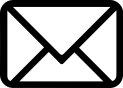 For this course, you will need the following resources:
Pencils
1” binder
Notebook paper
Colored pencils

The following would be appreciated:
*Hand Sanitizer        *Paper Towels
*Kleenex	             *Clorox Wipes
Mrs. Woods
Room #706
Email is best: Woods.lindsey.g@muscogee.k12.ga.us
Leave a message @ 706-748-3203 & I will return your call during planning or after school.
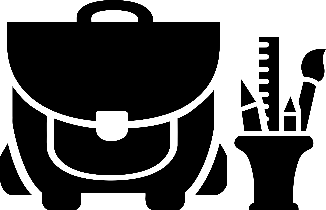 Units of Study:
We will focus on the living side of science starting with the microscopic and working our way larger.  Topics of study will include the structure and function of the cell, classification and the kingdoms, human body systems, and genetics and heredity. After winter break, we will study evolution then turn our focus to the environment including interactions of organisms and the biomes. It will be a busy year.  I want to build on past experiences and knowledge and prepare students for further study in high school biology.  I want for class to inspire of love of science, of questioning, of curiosity, and for wanting to know more about the world in which we live.
Grading & Policies
Formatives:
40%
This includes classwork, homework,  warm-ups, exit tickets, discussions, and more.
Summatives:
60%
This includes quizzes, tests, essays, projects, science fair project, and more.
Organization:
You should keep everything in your binder by date.  I will NOT issue text books so your notes and classwork are very important to have organized to use to study!
Make-up Policy:
You have 3 days to make up any missed work during your excused absence. Please refer to canvas and see me for make-up work.  Class time is valuable and you can’t take me home- try to be at school everyday!
Life Science(Advanced)
Extra Help:
Science Fair:
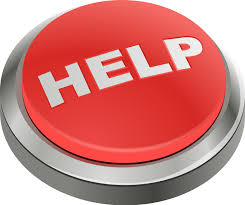 I am usually available
everyday afterschool
until 5 unless I have some 
other meeting scheduled or something comes up with my own kids.  Just ask or email if it is okay to stay and 95% of the time it is.  I want for everyone to succeed!
As a part of the advanced track, you will be required to do either a science or social studies fair project.  These will be due before Thanksgiving break.  More information will be given soon!  Don’t stress out too bad- I will give you small deadlines to meet along the way.
Class Expectations:
You will be held to high expectations both academically and behaviorally. 

	*Be respectful	*Be responsible	*Be honest	
	*Be on time 	*Be prepared	*Be organized
			*Be a team player
Be the best you can be !
Class Web Page:
I will be using Canvas for my class webpage this year (I am not the best at it but I will try).  My plan will be to upload the weekly science starters, PowerPoints, and other resources.  I also want to make a page for science fair information.  However technology is not my strongest suit. Sign up for remind.  Sign up for the Canvas account and I will let you know as I upload info.  I do try to email weekly or biweekly updates.
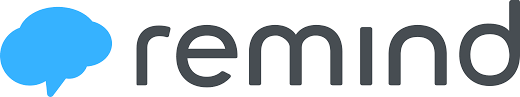 Parents & Students:
Sign up for text message reminders for homework, tests, quizzes, science fair deadlines, and other important info

Text 81010 or 404-620-5251
@woodsadv7
Stay
Informed
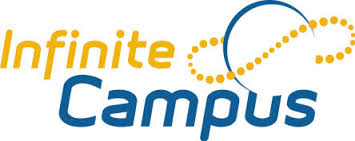 Parent & Student Portal:
I update grades on a daily basis. Please stay informed of grades and missing work.  There is no excuse to not know where you stand in my class.
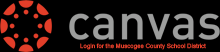